Buddhism
Religions of South Asia
Buddhism in the Subcontinent
The essence of Buddhism
The “middle way of wisdom and compassion.”
2,500 year old tradition.
The 3 jewels of Buddhism:
Buddha, the teacher.
Dharma, the teachings.
Sangha, the community.
Siddhartha Gautama (563-483 BCE)
Born in NE India (Nepal).
Raised in great luxuryto be a king.
At 29 he rejectedhis luxurious life toseek enlightenmentand the source ofsuffering.
Lived a strict,ascetic life for 6 yrs.
Rejecting this extreme, sat in meditation, and found nirvana.
Became “The Enlightened One,” at 35.
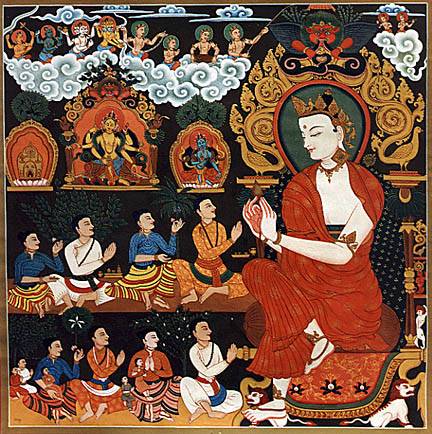 What is the fundamental cause of all suffering?
Desire!
Therefore, extinguish the self, don’t obsess about oneself.
Four Noble Truths
There is suffering in the world.  To live is to suffer.
Four Noble Truths
The cause of suffering is desire
Four Noble Truths
The solution is to eliminate desire
Four Noble Truths
To reach nirvana, one must follow the Eightfold Path.
Eightfold Path
Nirvana
The union with the ultimate    spiritual reality.
 Escape from the cycle of    rebirth.
Buddha – 19c Thailand
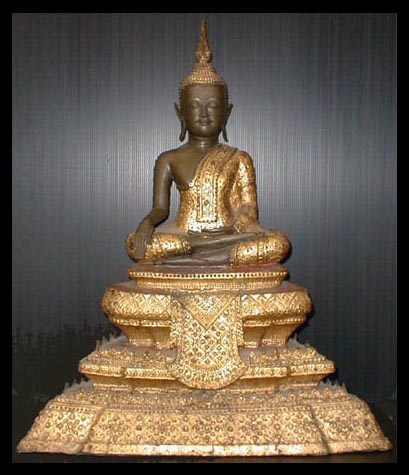 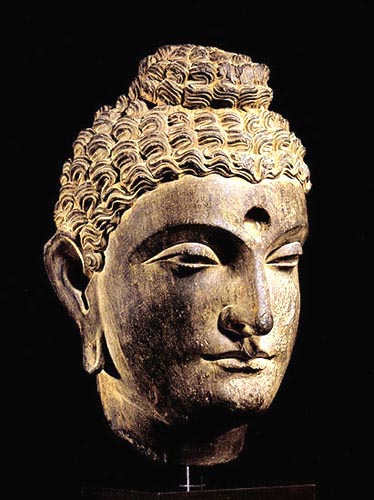 Buddha’s head :
 2c Pakistan
Mandala:  Wheel of Life Motif
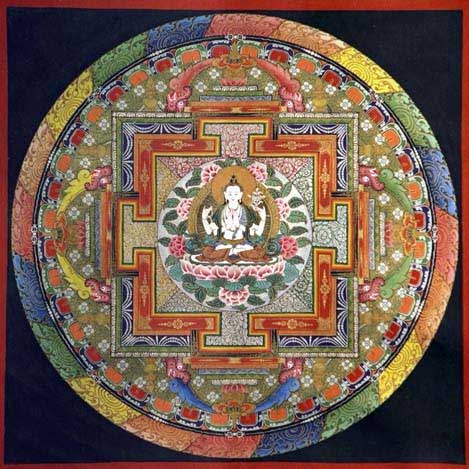 Mandala:  Wheel of Life Motif
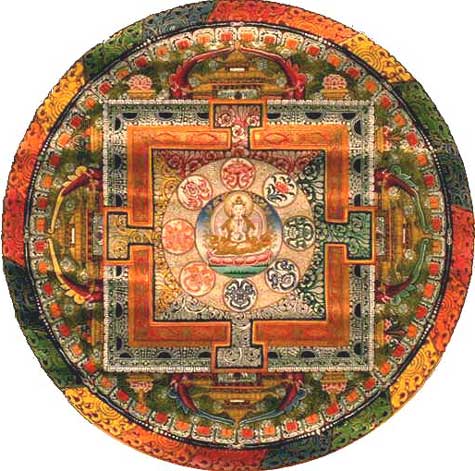 Buddhist Altar
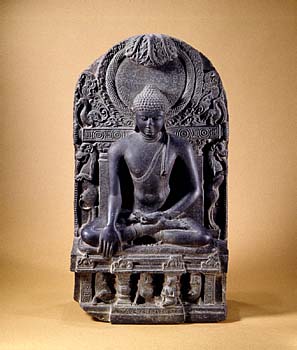 Types of Buddhism
Therevada Buddhism

 Mahayana Buddhism
 Tibetan Buddhism
 Zen Buddhism
Theravada Buddhism
The oldest school of Buddhism.
The “Way of the Elders” or the “Small Vehicle.”
Found in southern Asia.
The monastic life is the best way to achieve nirvana.
Focus on wisdom and meditation.
Goal is to become a “Buddha,” or “Enlightened One.”
Over 100,000,000 followers today.
Theravada Buddhism
Mahayana Buddhism
The “Great Vehicle.”
Founded in northern Asia (China, Japan).
Buddhism “for the masses.”
Seek guidance from Boddhisatvas, wise beings. 
Goal:  Not just individual escape from the wheel, but the salvation of all humanity through self-sacrifice of those enlightened few.
Mahayana Buddhism
Seated Boddhisatva – 16c                          Bhutan
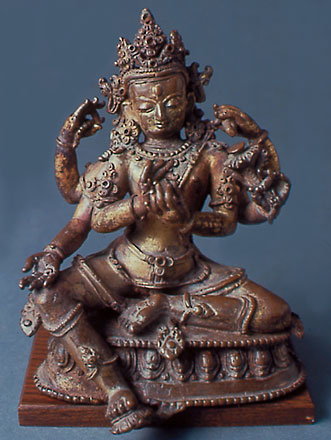 boddhisatva
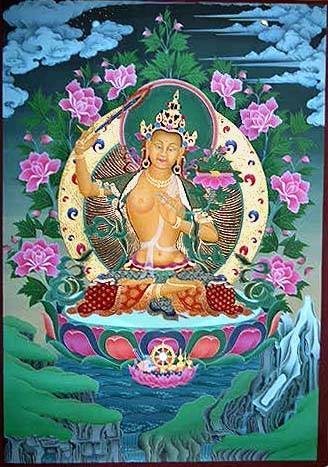 Tibetan Buddhism
The “Diamond Vehicle.” [Vajrayana]
Developed in Tibet in the 7c CE.
A mix of Theravada and Mahayana.
Boddhisatvas include Lamas, like the Dalai Lama.
The Tibetan Book of the Dead[Bardo Thodol].
The DalaiLama
zen Buddhism
The “Meditation School.”
Seeks sudden enlightenment [satori] through meditation, arriving at emptiness [sunyata].
Use of meditation masters [Roshi].
Beauty, art, and aesthetics:
Gardens.
Archery.
Tea ceremony.
Calligraphy.
Buddhism in America (1999)
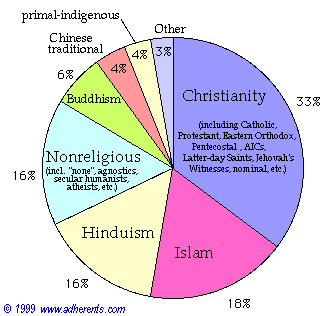 Distribution of Buddhism Centers in the US, 2001
10th Annual western buddhist monastic conference
California, 2004
Relieve Stress & Meditate:Get a Mantra !
Ohm...mani...padme...hung...
Hail to the jewel in the lotus!